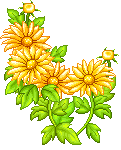 Двойное оплодотворение у цветковых растений
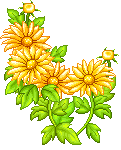 ЦВЕТОК -
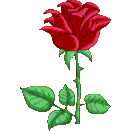 Укороченный видоизмененный побег, служащий для семенного размножения
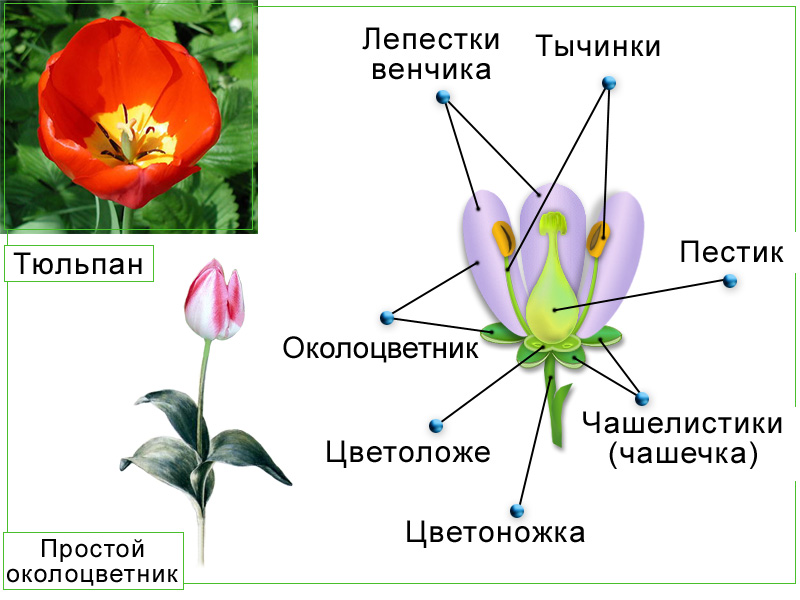 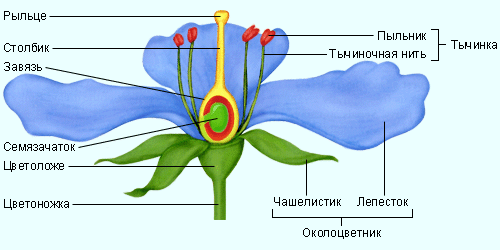 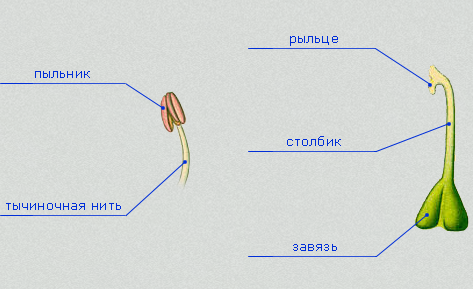 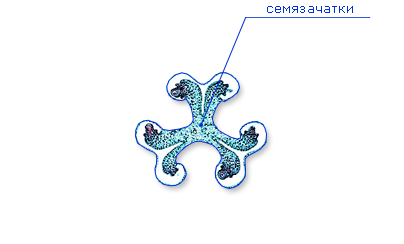 Тычинки и пестики образуются из особых листьев – спорофиллов
Микроспорофиллы – специализированные спороносные листья, на которых образуются микроспорангии. Представлены тычинками, совокупность которых образует андроцей («дом для мужчин»)
Мегаспорофиллы, видоизмененные листья,  несущие мегаспорангии.
Совокупность пестиков называется геницеем («дом для женщин»)
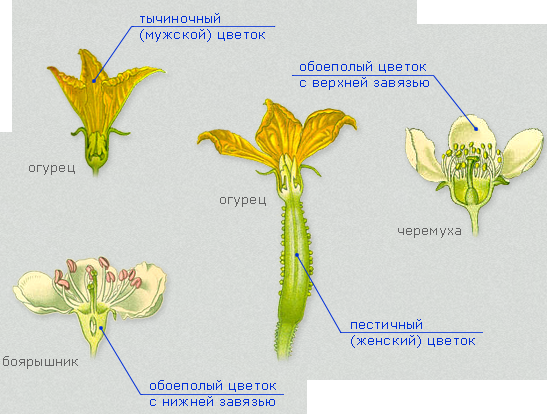 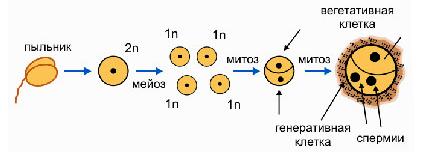 Формирование спермиев
В пыльниках тычинки содержится много диплоидных клеток, каждая из которых делится путем мейоза. В результате из каждой диплоидной клетки образуется  4 гаплоидные клетки (микроспоры), превращающиеся в пыльцевое зерно.  Гаплоидное ядро каждого пыльцевого зерна делится путем митоза и образуется 2 гаплоидные клетки: вегетативная и генеративная. Генеративная еще раз делится путем митоза и образуются 2 спермия. Они неподвижны, поэтому движутся с пыльцевой трубкой.
Зрелый мужской гаметофит - пыльцевое зерно
Формирование яйцеклетки у покрытосеменных растений
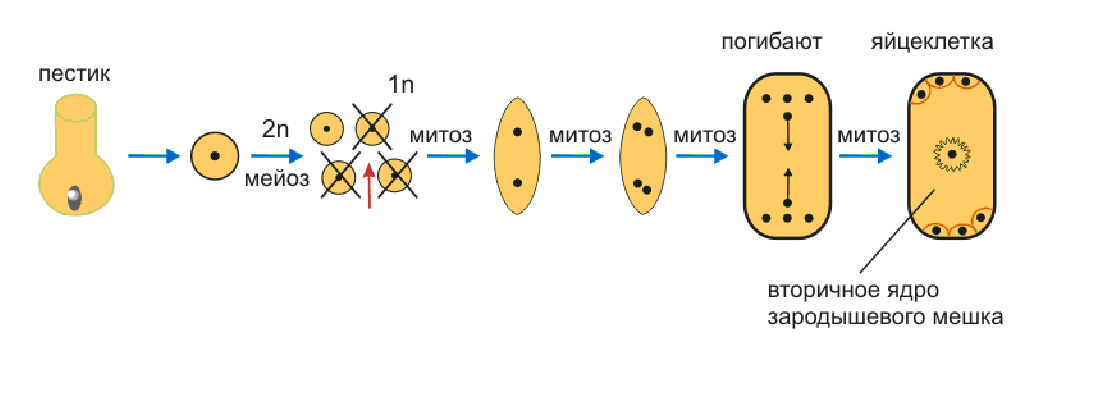 В семязачатке диплоидная клетка (2n)претерпевает мейоз, и образуется 4 споры(n), 3 из которых погибают. 
Ядро мегаспоры претерпевает три митотических деления, образуется восьмиядерная клетка. 2 ядра в центре сливаются – образуется центральная клетка (2n) - вторичное ядро, яйцеклетка с клетками спутницами (синергиды) и 3 антиподы. Формируется
зрелый женский гаметофит- зародышевый мешок
Механизм двойного оплодотворения
1 спермий + яйцеклетка  = зигота      зародыш
2 спермий + диплоидная клетка = триплоидная 
клетка     эндосперм(запасающая ткань)

Стенки семязачатка – семенная кожура
Стенки завязи  -   околоплодник
зародыш
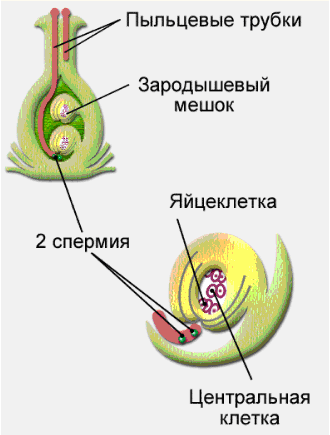 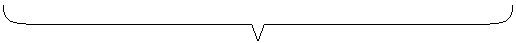 ПЛОД
Необходимые условия для процесса оплодотворения:
-Одновременное созревание половых клеток.
-Своевременная доставка гамет к гаметам.
-Биологическая совместимость двух половых клеток в оплодотворении
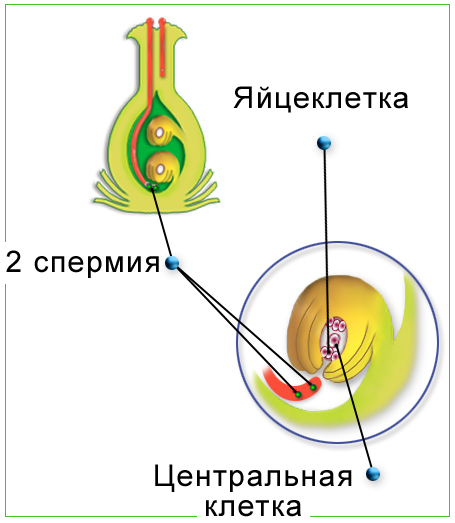 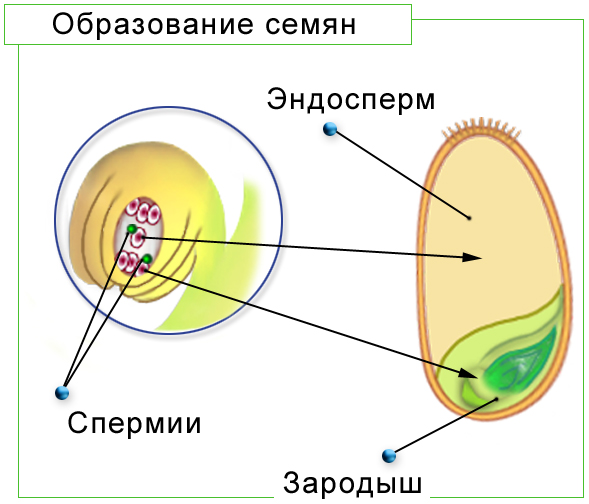 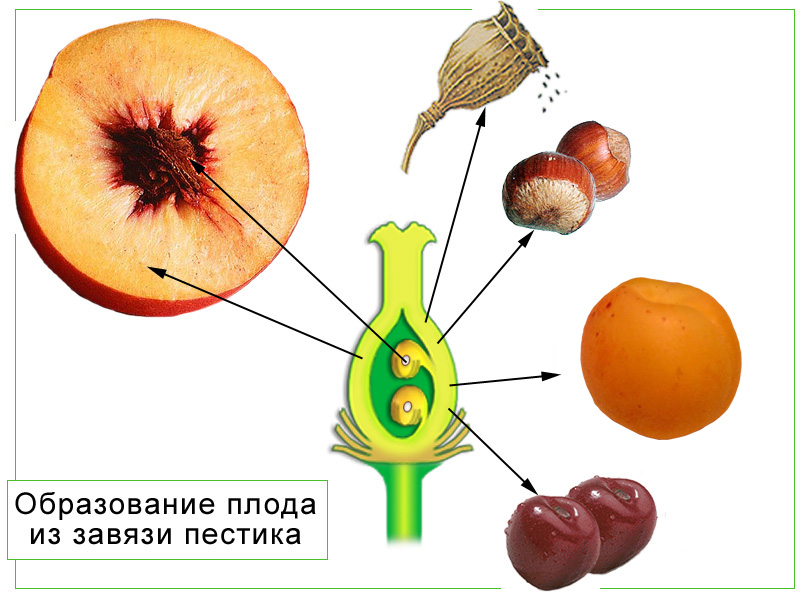 С.Г. Навашин
1898 году  открыл механизм двойного оплодотворения